Фея ночи
Коллектив Театра Моды «Комплимент»
МАОУ СОШ № 113
Из чего делаем?(мусорные мешки и пластиковые бутылки)
Черный всегда в моде
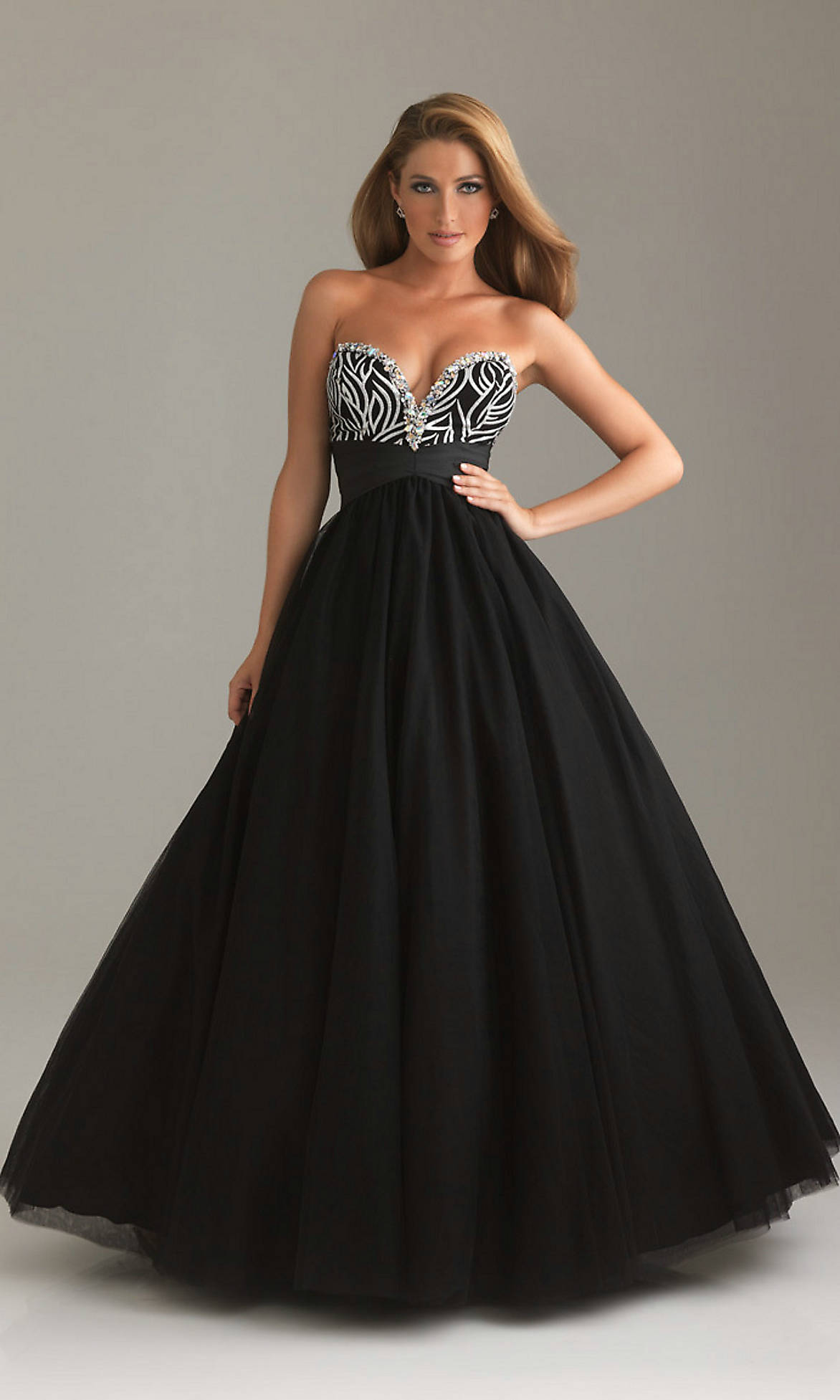 Акцент на золото
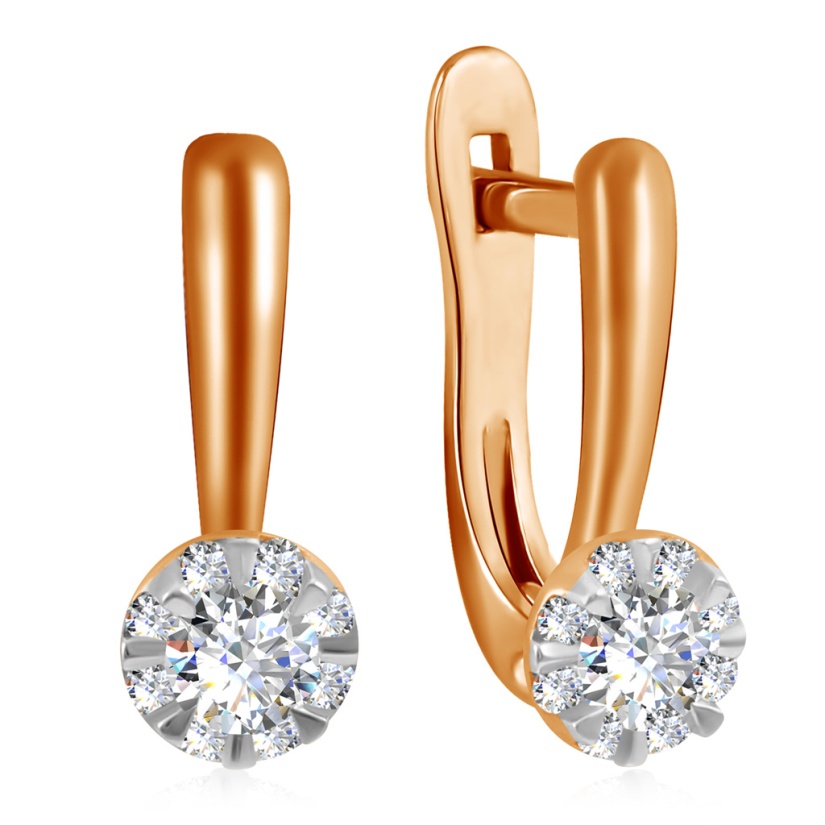 И, конечно, цветы!
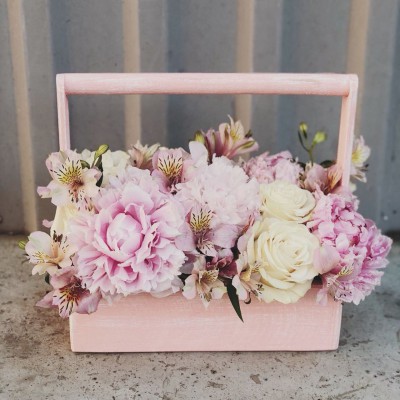 Юбка
Основа готова.                            Будем украшать!
Цветы        Делаем трафареты (5 штук разного размера),                                                    обводим, вырезаем
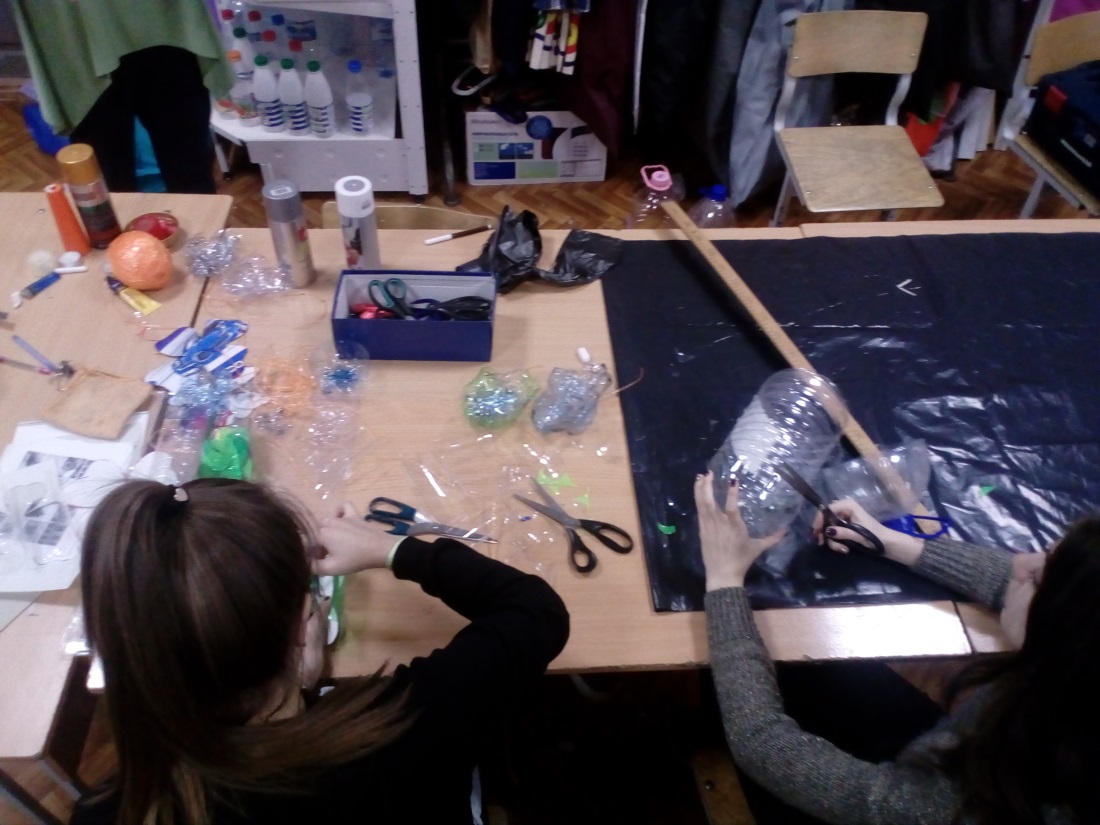 Цветы                                    Обводим, вырезаем
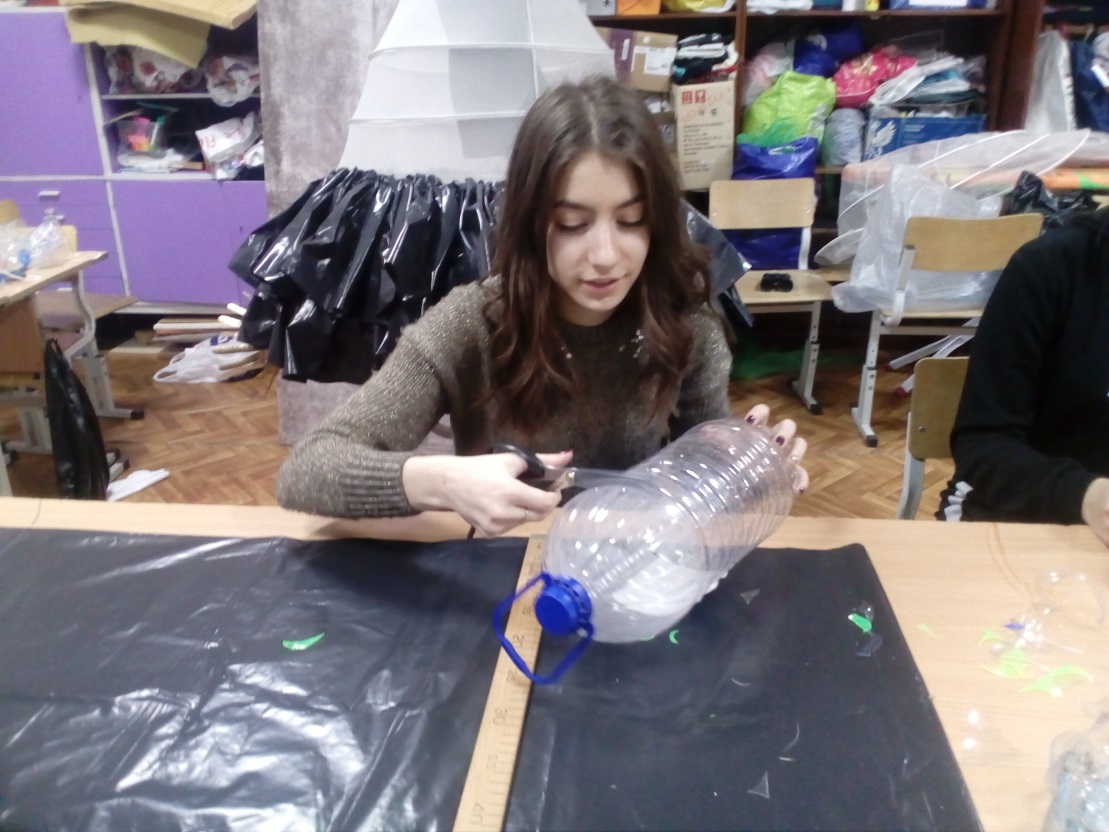 Цветы                             Свечкой обжигаем края,                                 паяльником делаем отверстия
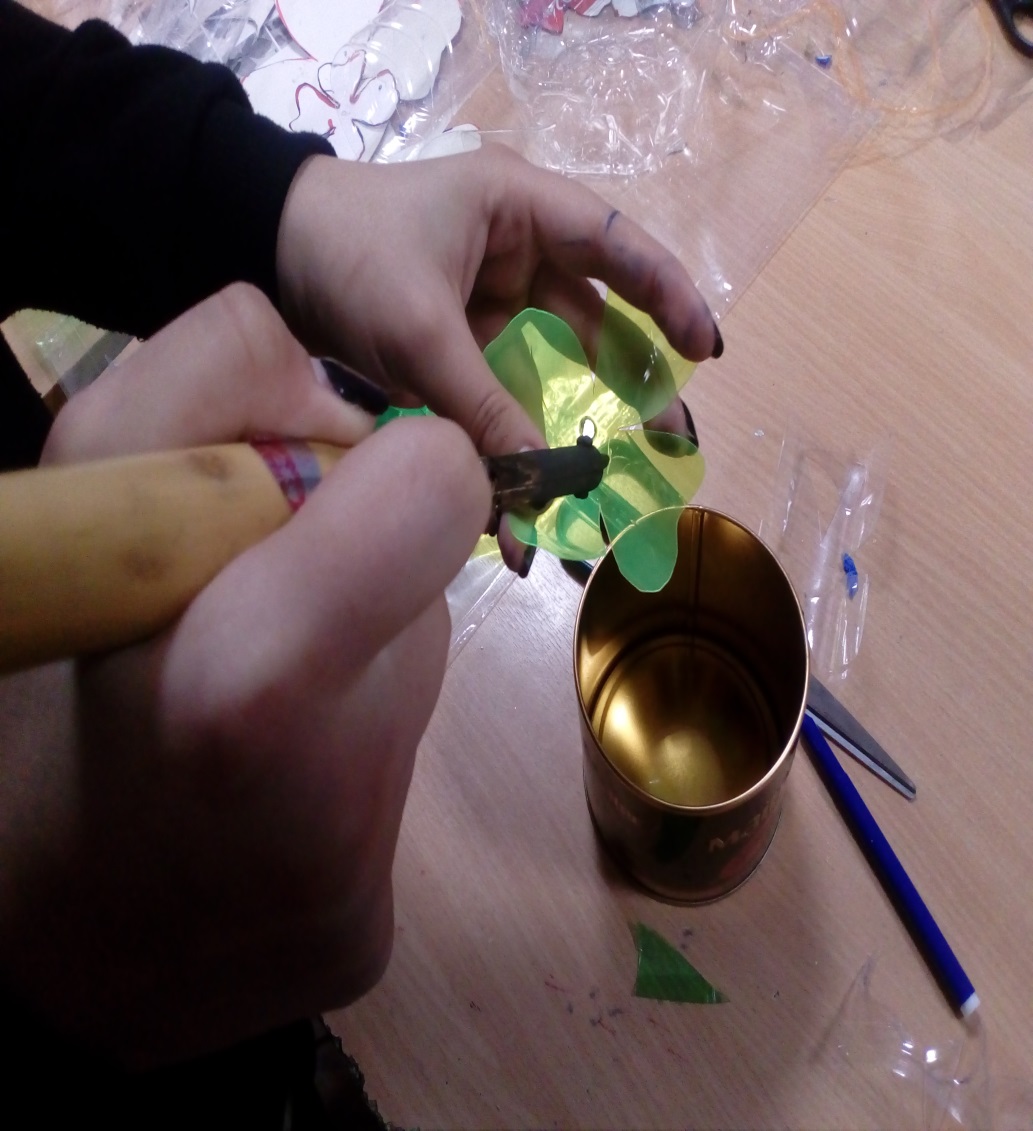 Цветы    Соединяем веревкой 5 заготовок в один цветок
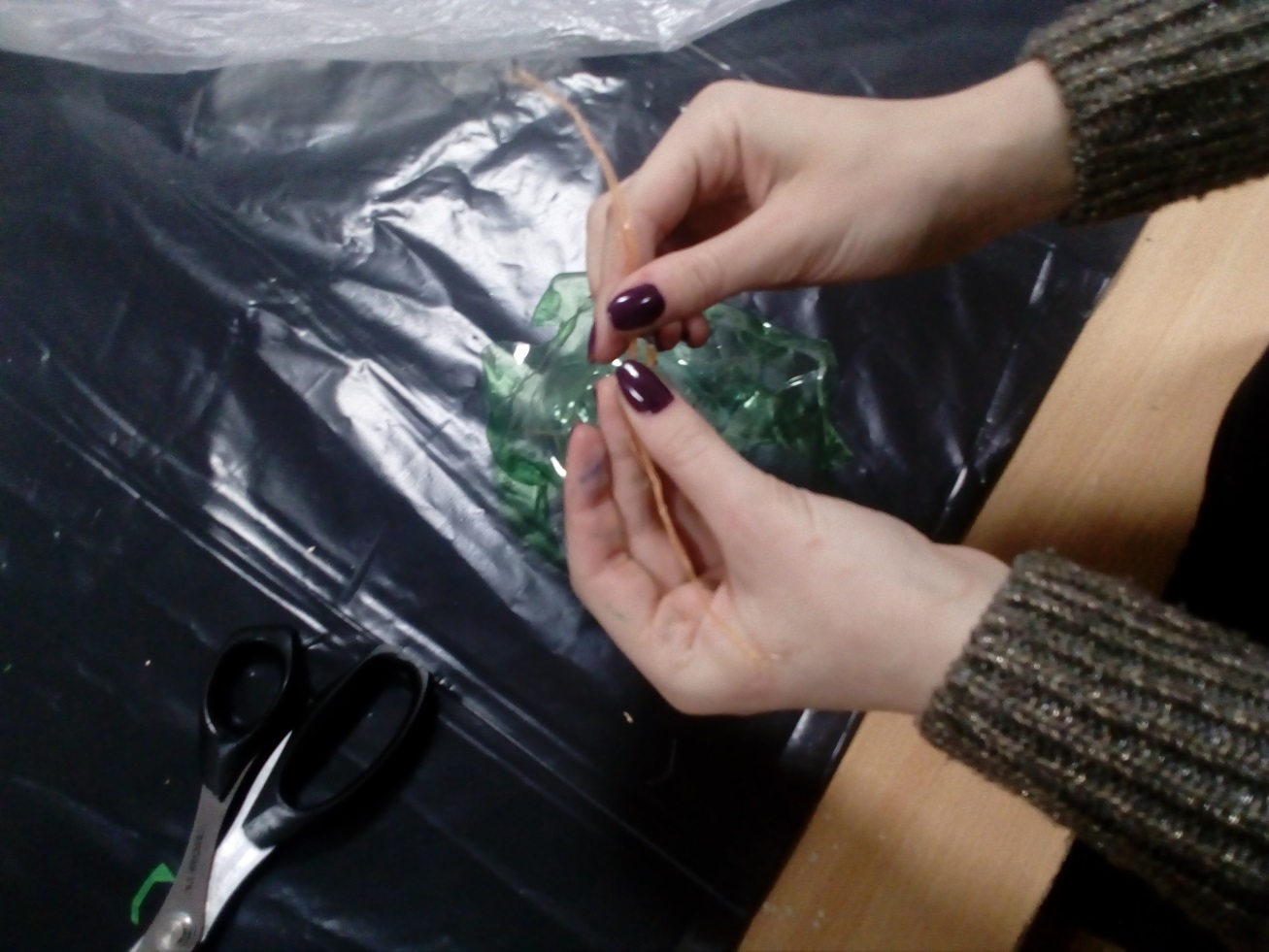 Цветы                                  Покрываем краской
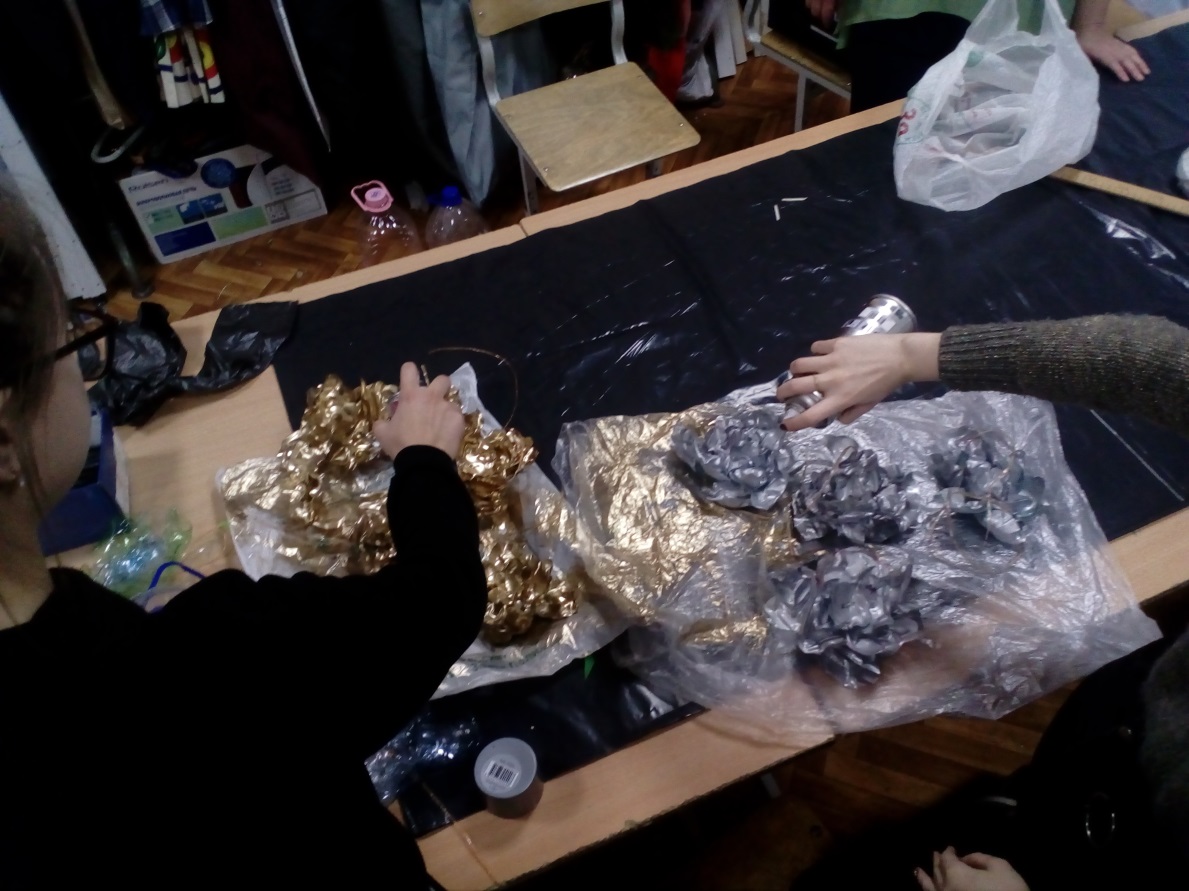 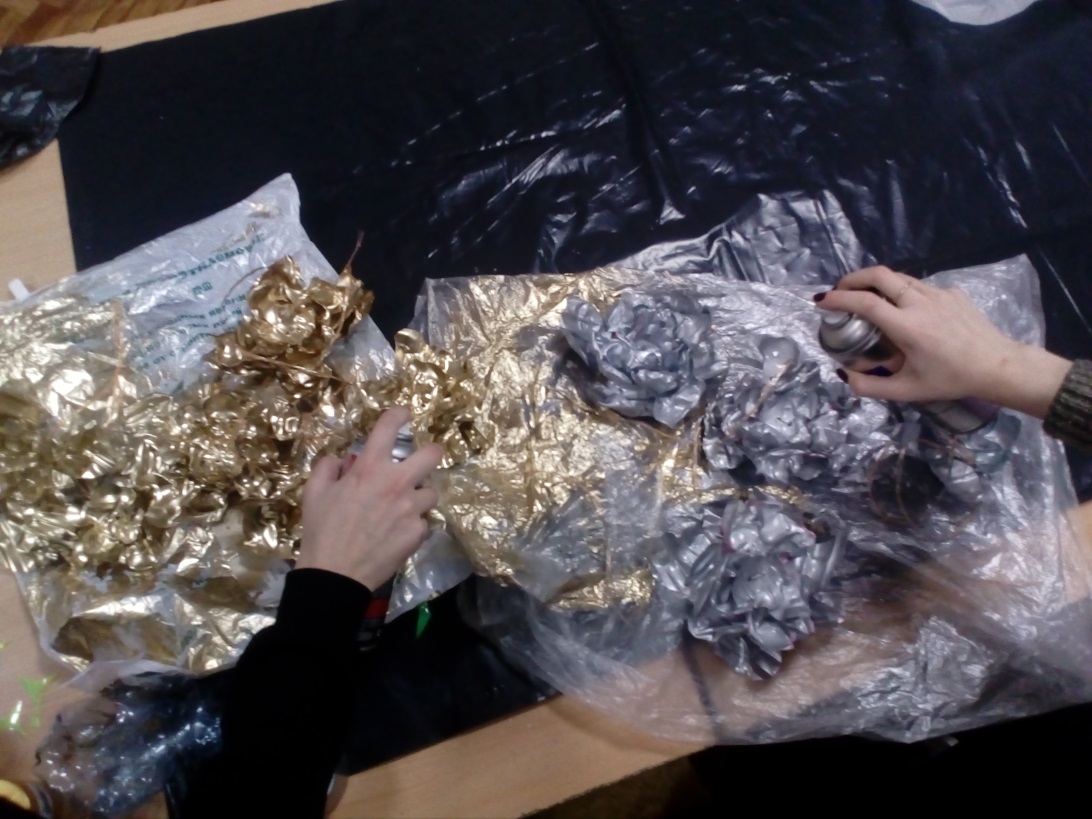 Цветы                      Привязываем цветы к платью
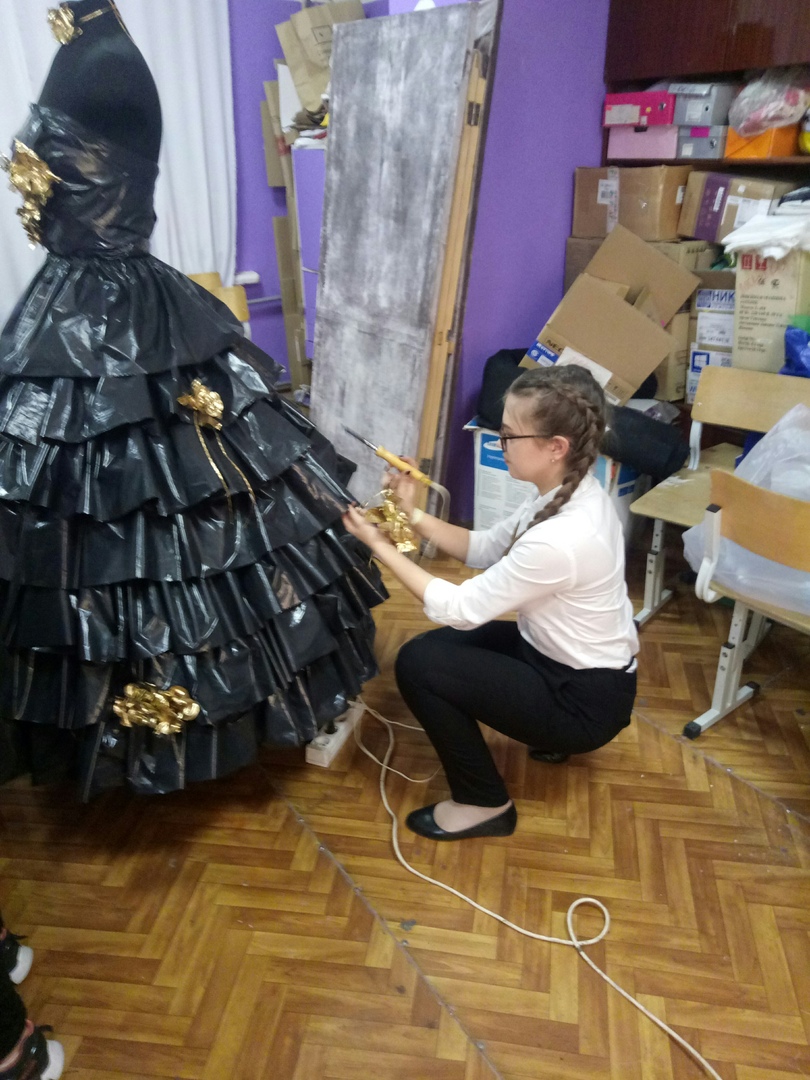 Готово!
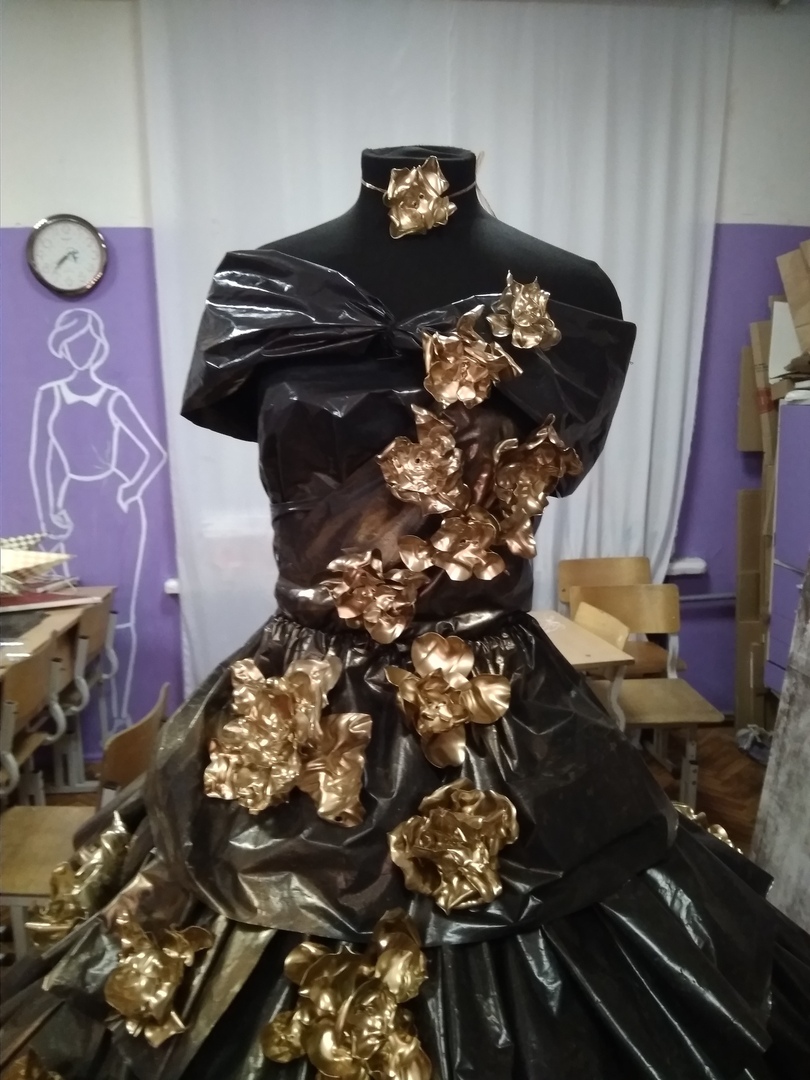 Спасибо за внимание